ЦИФРОВАЯ ТРАНСФОРМАЦИЯ ОБРАЗОВАНИЯ. СЕРВИСЫ ЦИФРОВОЙ ОБРАЗОВАТЕЛЬНОЙ СРЕДЫ
Маркетплейс. Доступ к дополнительному цифровому образовательному контенту сторонних разработчиков
Применение сервисов Learning Apps и Wizer.me в современной образовательной среде
Пыхалова Алина Дмитриевна
учитель начальных классов МБОУ СОШ №27
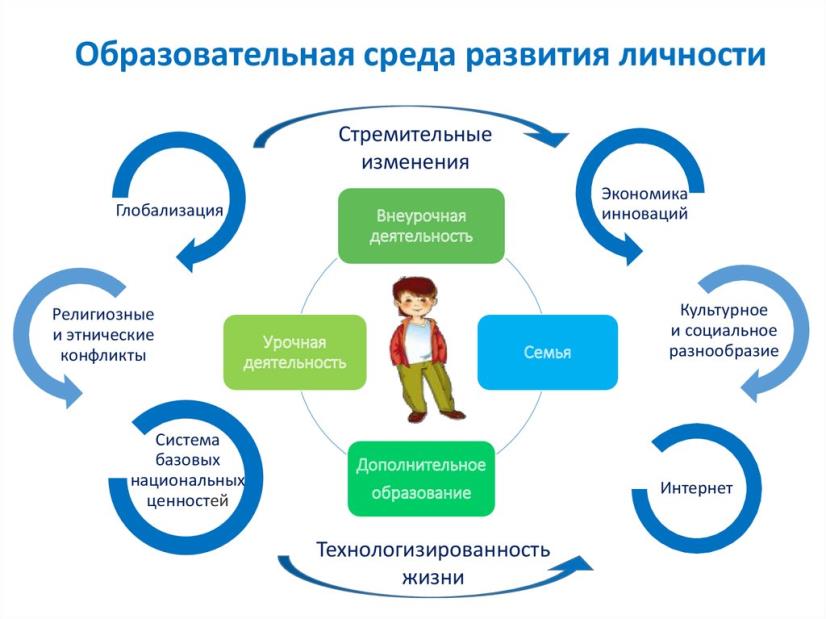 Сервис LearningApps
Learningapps.org - это сервис для создания интерактивных учебно-методических пособий по разным предметам и возрастных групп. Создавать интерактивные модули по готовым шаблонам может как учитель, так и учащийся. LearningApps.org является бесплатным сервисом.
Инструкция по созданию интерактивного задания
Виды упражнений
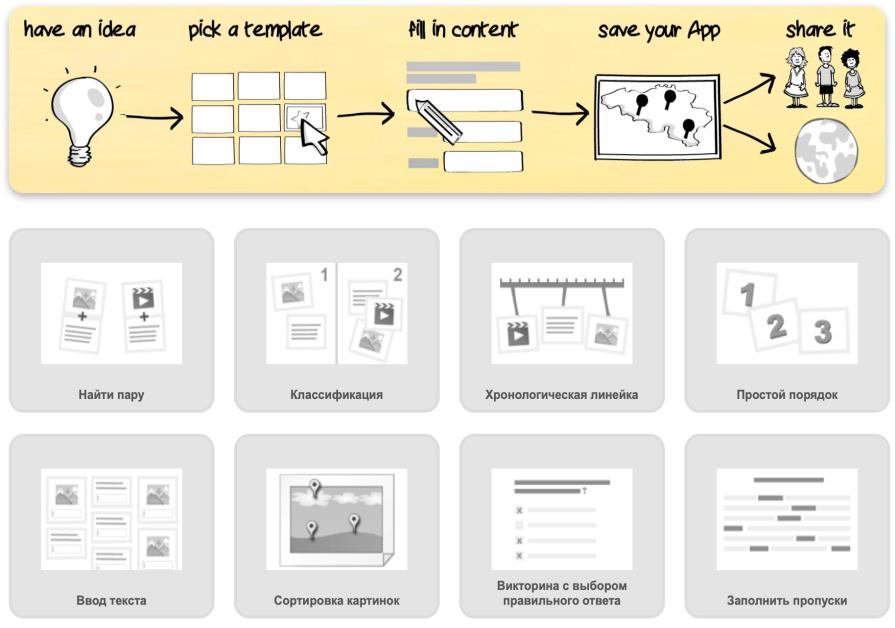 https://learningapps.org/view13210678
Сервис WIZER.ME
Wizer является инструментом создания интерактивных рабочих листов, которые можно использовать в дистанционном обучении, для выполнения учащимися домашних работ, для эффективной работы в классе как за компьютерами, на интерактивной доске.
Девиз сервиса «Удивите своих учащихся»
Задачи, которые можно добавить в интерактивный рабочий лист
https://app.wizer.me/preview/TW9UJI
Плюсы и минусы представленных сервисов
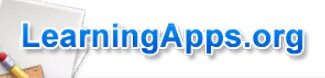 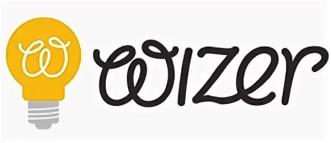 Интерактивность
Простота навигации
Динамизм
Адаптивность 
Универсальность
Эффективность 
Яркий дизайн
Контроль выполнения
Платная подписка
Англоязычный интерфейс
Список использованных источников
Сервис по созданию интерактивных заданий
https://learningapps.org
Сервис по созданию интерактивных рабочих листов
https://wizer.me 
Современная образовательная цифровая среда в школе
http://neorusedu.ru
Спасибо за внимание!
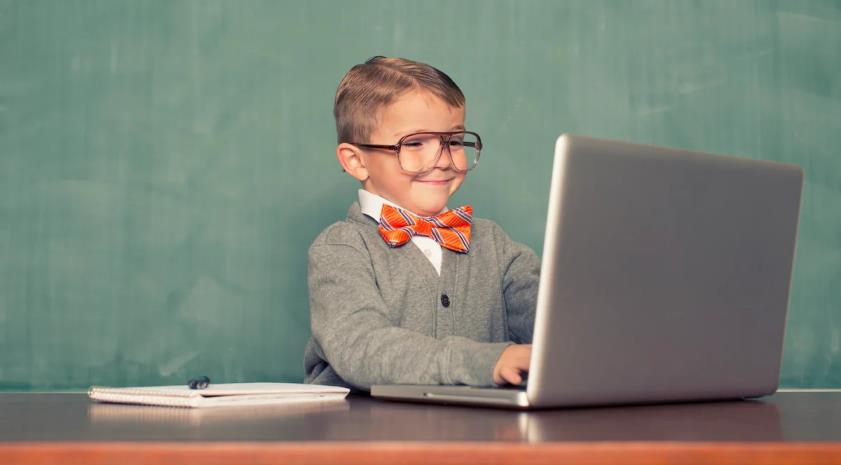